Das Oberdinger     Einschulungsverfahren
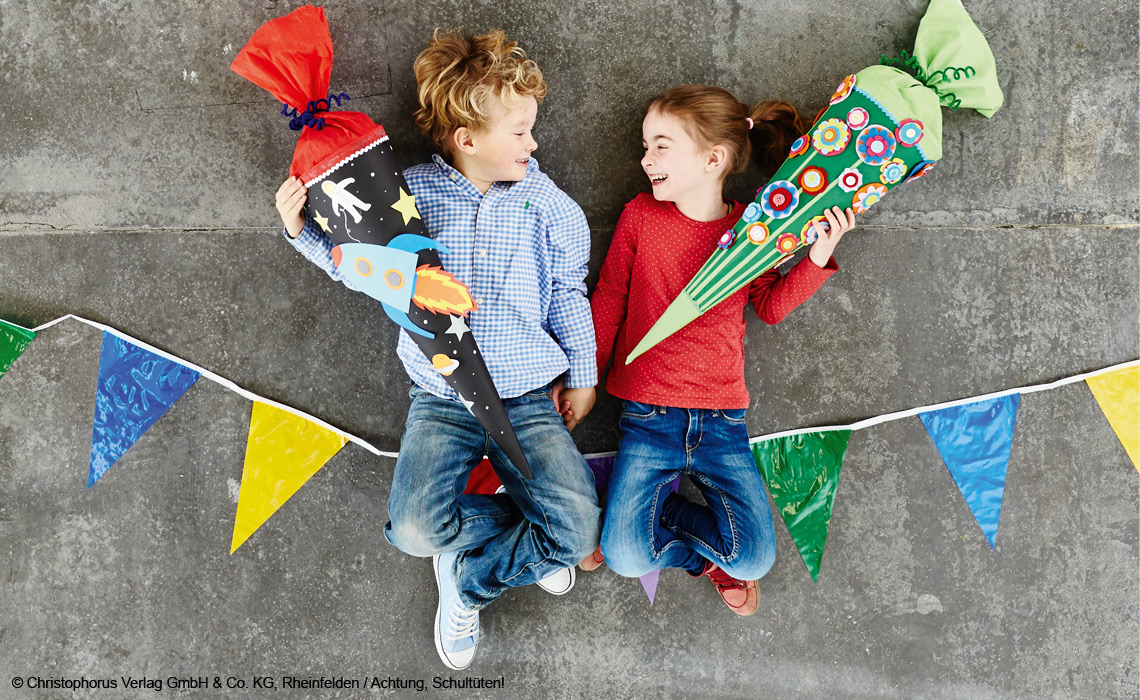 Die Schulaufnahme ist ein kooperativer Prozess. 
Viele Institutionen arbeiten zusammen: 

Eltern
Schule
Kindertagesstätten 
    (evtl. mit Fachdiensten)
Gesundheitsamt
Förderzentrum
Unser Konzept:Beobachtungen und Einschätzungen aller            Beteiligten werden zusammengetragen.Gemeinsames Finden der notwendigen Fördermaßnahmen für das jeweilige Kind.Gemeinsame Beratungsgespräche, um den richtigen Lernort für das Kind zu finden.
Prozedere
Informationsabend 
   28.11.2022, 19.00 Uhr
Einladung der Vorschulkinder zum Weihnachtsschulkreis     
    14.12.2022, 8.30 Uhr
Besuch der Erzieherinnen in den 1. Klassen18.1.2023, 8.30 Uhr
Die Lehrer der 1. und 2. Klassen besuchen die vier Kindergärten der Gemeinde. Jan.
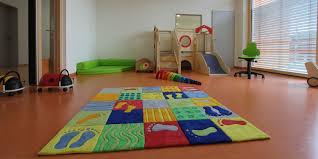 Wir gehen in die Vorschulgruppen und beobachten die Kinder beim Sprechen, Zuhören, Malen, Schneiden, Kleben,….
Anschließend erörtern wir unsere Beobachtungen mit den Erzieherinnen und erhalten somit ein recht aufschlussreiches Bild über jedes Kind.
Untersuchung durch das GesundheitsamtModus im Umbruch…
Einschulungstests 
    14.3.2023 und
    21.3.2023 
    jeweils 8.30 Uhr
WER wird getestet ?
Alle Kinder, bei denen die Lehrer in Absprache mit den Erzieherinnen Auffälligkeiten beobachtet haben, die eine erfolgreiche Teilnahme am Unterricht fraglich erscheinen lassen.
Alle Kinder, die nach dem 30. 9. geboren sind und einen Antrag auf vorzeitige Aufnahme gestellt haben.
Wo ?   Wann ?   Wer ist dabei ?
in einem Klassenzimmer der Schule Oberding
14.3.2023 und 21.3.2023, vormittags
Dauer ca. 2 Stunden
die Einladung zum Test erfolgt per Post
ca. 6 Kinder gemeinsam
anwesend sind ein Moderator, mind. zwei Beisitzer ( beobachten und notieren ) und Erzieherinnen
Ablauf und Inhalte
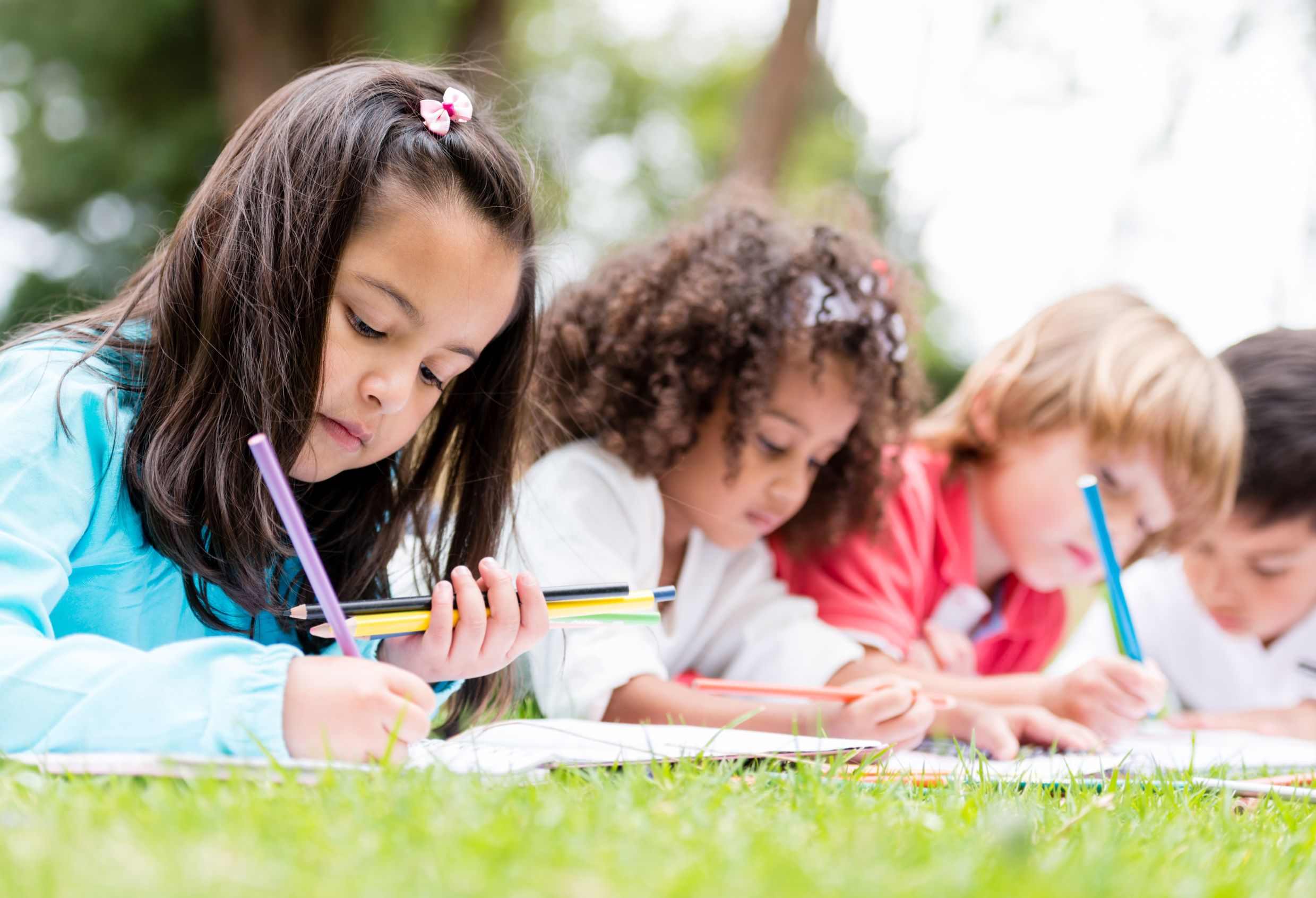 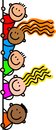 1.  Spiel zum Kennenlernen
Ich heiße Frau Obermaier und wie heißt du?
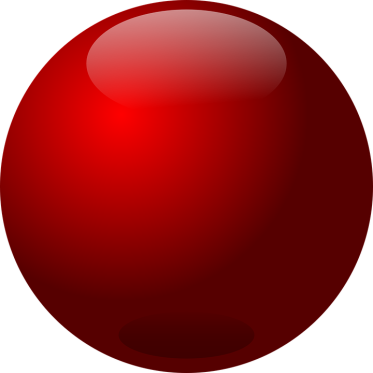 Kontaktaufnahme, Motivation
2. Bildervergleich, Punktehaus
Vorne siehst du ein Bild. In der Zeile daneben hat es sich noch einmal versteckt.
Die Fenster haben schöne Muster. Zeichne sie auch auf die andere Seite.
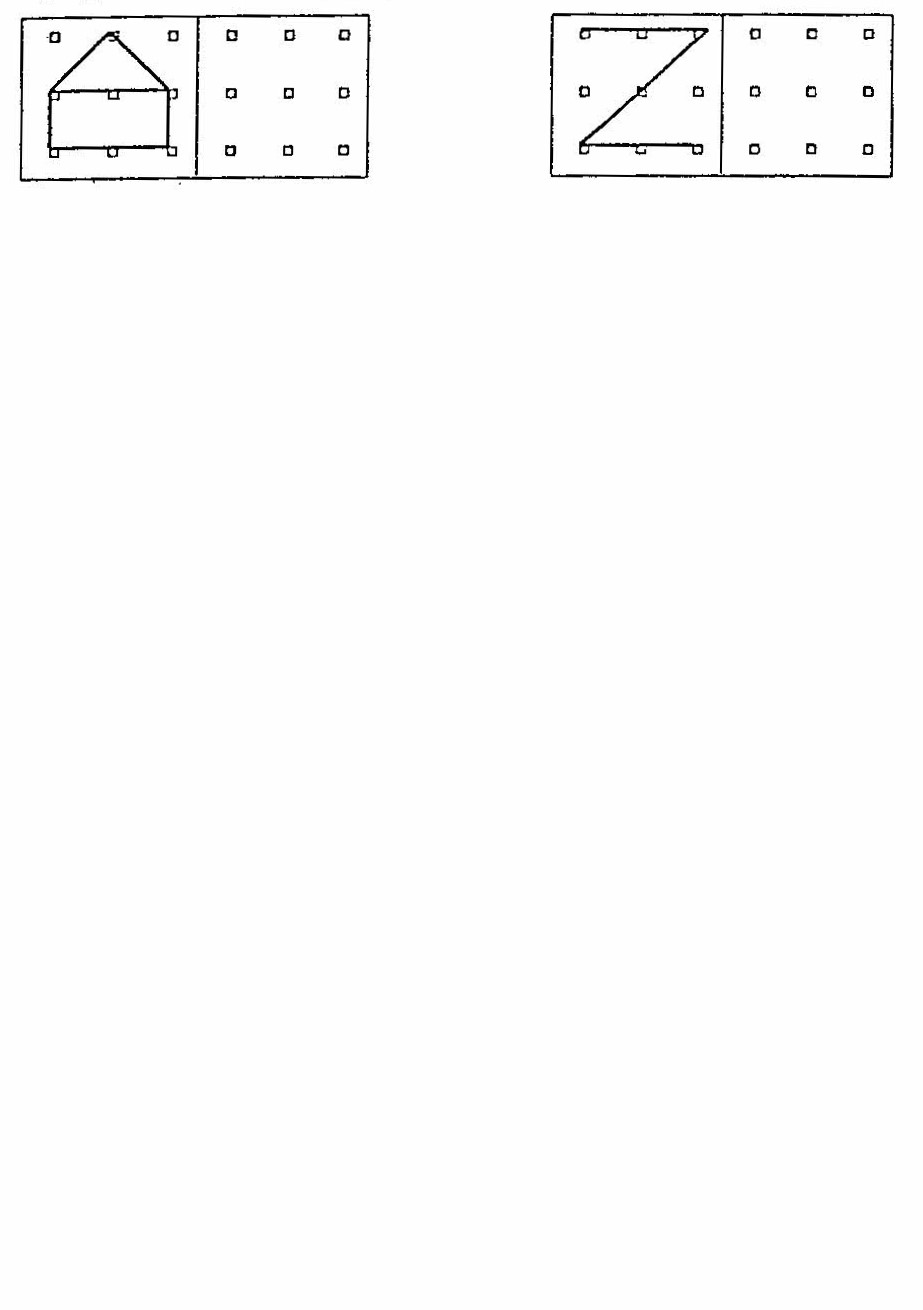 optische Differenzierung, Formwiedergabe, Selbständigkeit, Arbeiten in der Gruppe
3. Malen und Ausschneiden eines Gegenstandes
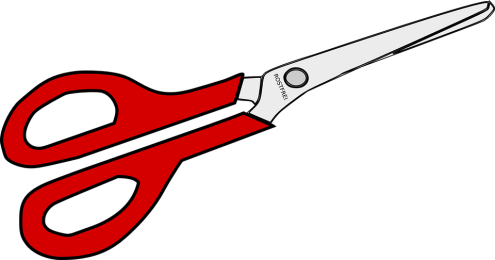 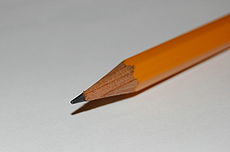 Zeichne einen Gegenstand, z.B. einen Baum, und schneide ihn aus.
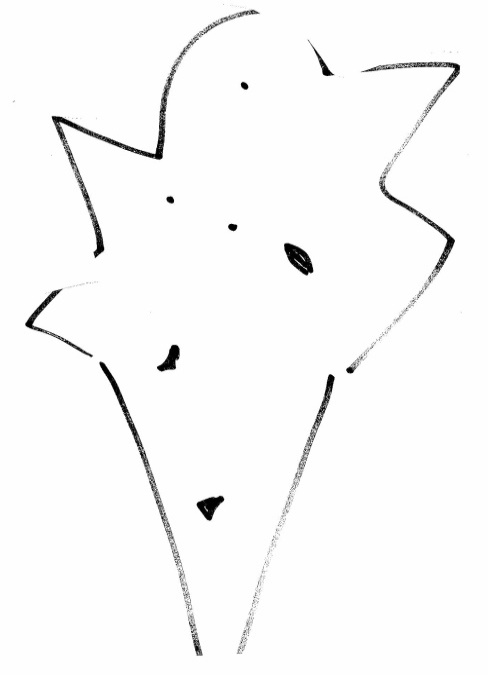 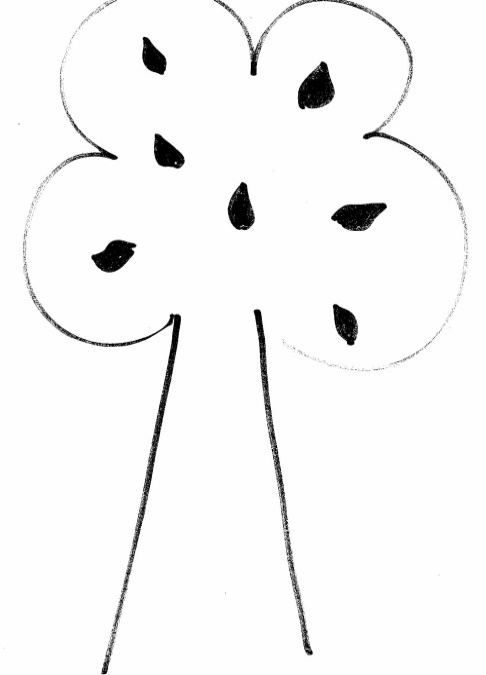 Feinmotorik, Gliederungsfähigkeit, Selbständigkeit, Arbeiten in der Gruppe
4. Zeichnen von Formen und Linien
vorgegebene Muster zeichnen
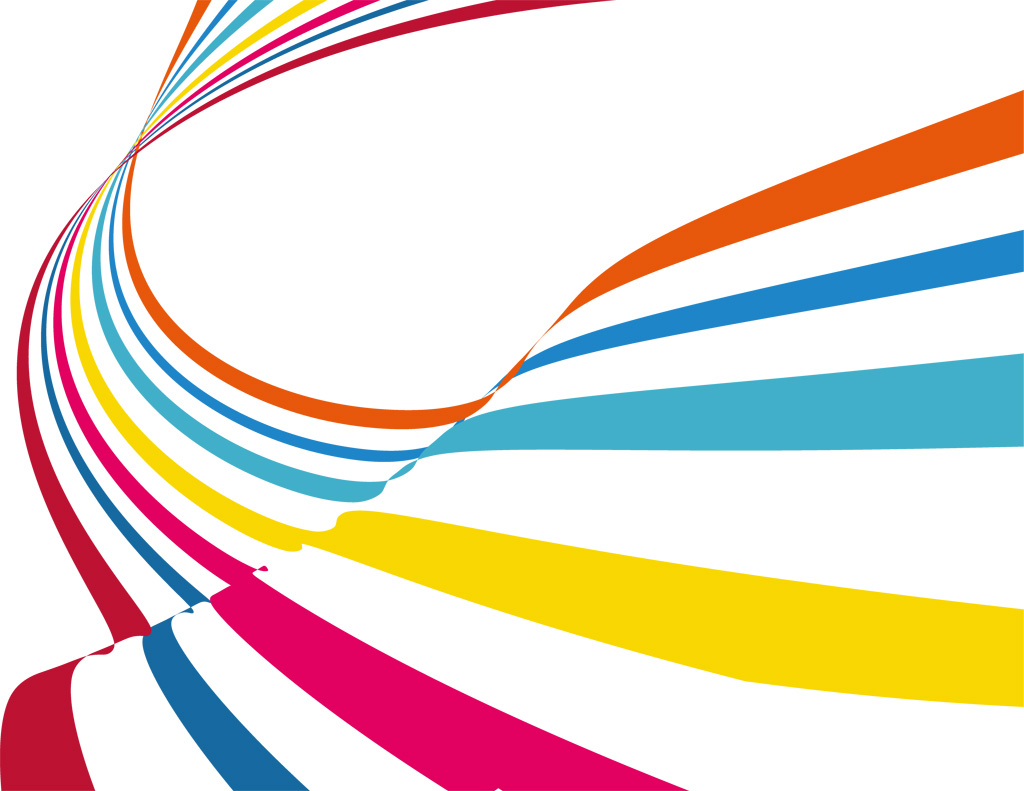 farbige Linien nach Anweisung zeichnen
Sprach- und Anweisungsverständnis, Formwiedergabe, Feinmotorik, Konzentration, Selbständigkeit, Arbeiten in der Gruppe
Mathematische Aufgaben:5. Umgang mit Mengen
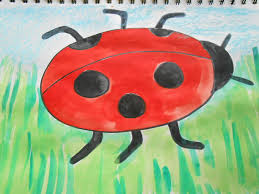 Zeig mir einen kleinen Käfer.
Zeig mir den Käfer mit den 
    meisten Punkten.
Lege die Käfer in die richtige Reihenfolge….
Mengenerfassung, Mengenvergleich, Ordnen, Selbständigkeit
6. Mengenzuordnung
Suche das Bild in der Zeile, das passt.
Mengenvergleich, Kombinationsgabe, Selbständigkeit
Aufgaben im sprachlichen Bereich:7. Poster als Sprechanlass
Sprechmotivation, Aussprache, Satzbildung, Wortschatz, Begrifflichkeit, Abwarten
8. Wörter / Sätze nachsprechen
Laute abfragen:  
   k – r – sch – s – d – t 
   Krone   Roller   Schule  
     Sessel   Dose  Turm

Sätze nachsprechen lassen:
Die Sahne ist diesmal ziemlich süß.
Kater Karlo kauft Kuchen und Kekse.
Lautbildung, Aussprache
9. Bildergeschichte ordnen
Ordne die Bilder in der richtigen Reihenfolge und erzähle die Geschichte.
Denkfähigkeit, Sprachverhalten
10. Tätigkeiten erfassen
Kreuze das Bild an, auf dem jemand liest.
Umrande das Bild, auf dem ein Vogel fliegt.
Sprachverständnis
11. Turnen
Hüpfe auf dem rechten Bein.
Hüpfe wie ein Känguru.
Hüpfe zickzack.
Balanciere auf dem Seil…..
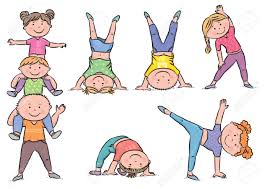 Grobmotorik
…. und dann ?
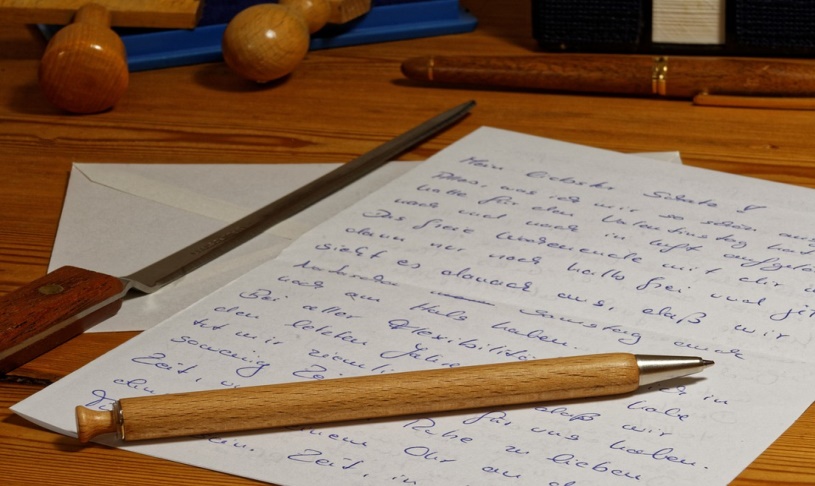 Die Inhalte des Gutachtens werden Ihnen zeitnah telefonisch mitgeteilt.

Gerne bieten wir auch ein persönliches Gespräch an.

Das Gutachten erhalten Sie zusätzlich schriftlich per Post.
Alle beteiligten Lehrer schreiben gemeinsam über jedes Kind ein Gutachten.
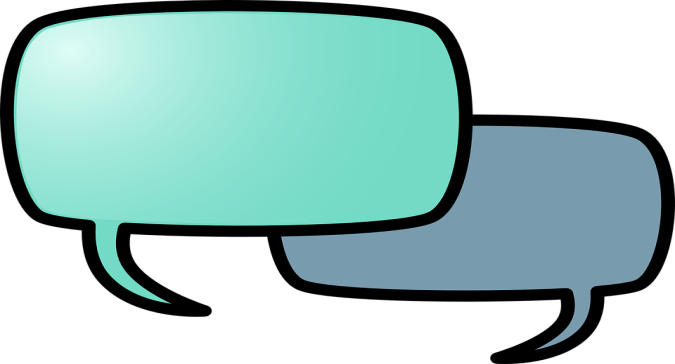 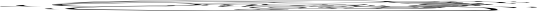 „Offenes Klassenzimmer“16.5.2023, 8.30 – 9.30 Uhr
Schuleinschreibung 
    März
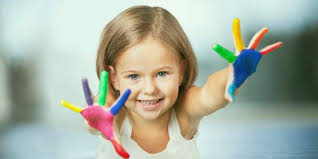 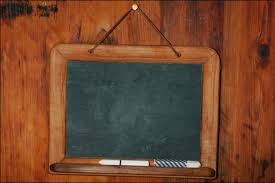 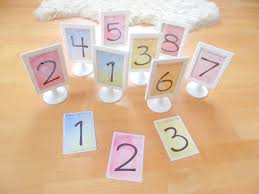 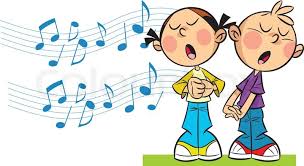 Kennenlernen der Paten:    Vorstellung und gemeinsames Malen, Spielen…  
    3.7.2023, 9.00 Uhr
Informationsabend10.7.2023, 19.00 Uhr
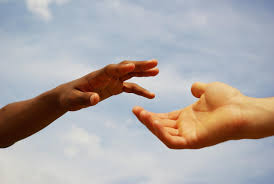 Nachbesprechung und gemütliches Treffen mit den ErzieherinnenJuli
Es ist schnell zu früh, aber nie zu spät.